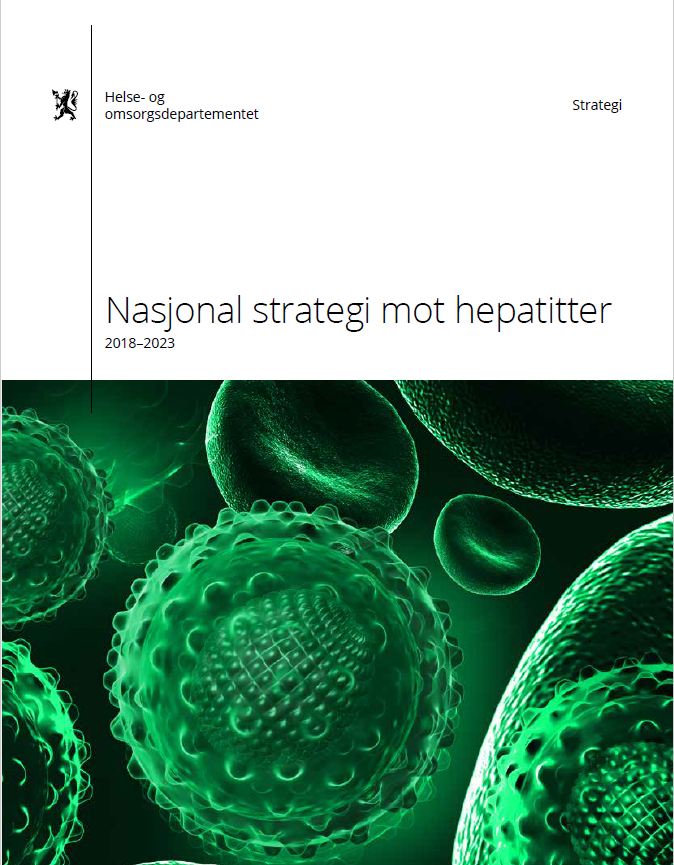 Implementering av  Nasjonal strategi mot hepatitter med særlig vekt på hepatitt C
Hell 15. oktober 2019
https://www.helsedirektoratet.no/faglige-rad/hepatitt-c
Bakgrunn
2016: Nasjonal strategi mot virale hepatitter
2017: Hepatitt B vaksine del av barnevaksinasjonsprogrammet
2018: Tilbud om hepatitt B screening av gravide
2018: Alle med hepatitt C skal få tilgang på behandling
2018: Revidert nasjonal strategi mot hepatitter 2018-2023
2019: Implementeringsplan skal være ferdig innen utgangen av mars
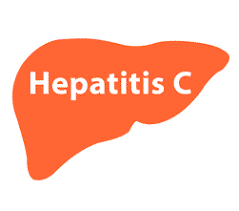 Hovedutfordring og overordnete mål 2018-2023
Hovedutfordringen er infeksjon med hepatitt C                                  (fordi behandlingstilbudet har endret seg)

Redusere forekomsten av hepatitt C med 90% innen utgangen av 2023
Ingen i Norge skal dø eller bli alvorlig syk forårsaket av hepatitt C-virus
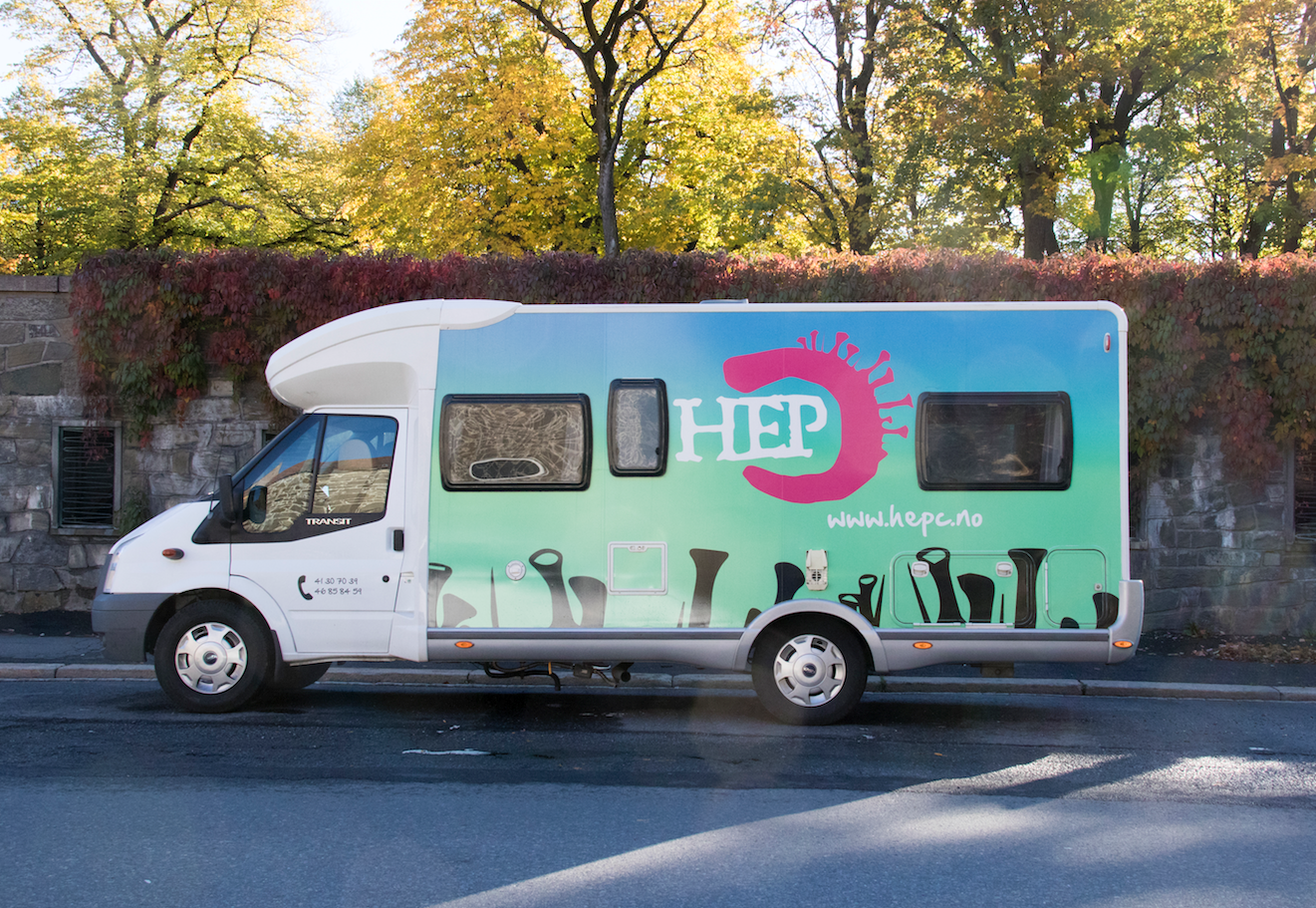 Ansvars- og oppgavefordeling
Forebygging: Landets kommuner og staten, samarbeid med frivillige

Diagnostikk og behandling: Helseforetakene og kommunehelsetjenesten

Overvåking: Folkehelseinstituttet og kommunene
Målgrupper for implementeringsplanen
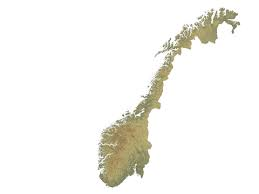 Landets kommuner
Kommuneleger med ansvar for smittevern
Primærhelsetjeneste inkludert fastleger
Ruskonsulenter og rustiltak i kommunene
Ansatte i fengselshelsetjenesten
Ansatte i helsetjeneste i mottak
RHFene
Ansatte i spesialisthelsetjenesten som arbeider med pasienter med hepatitt C
Ansatte i rusomsorg, LAR, TSB og andre rusbehandlingstiltak
Frivillige organisasjoner som arbeider med personer med økt risiko for å ha hepatitt C
Kompetansesentrene for rus
Fylkesmennene
Media
Hepatitt C - tiltak må kombineres for å nå målene
Ingen av tiltakene alene vil nå målet om 90% reduksjon
Samarbeid med brukerorganisasjoner og andre som er affisert er viktig 

Forebygging med god informasjon og økt tilgang til rent brukerutstyr
Intensivere tiltak for å tilby diagnostikk til personer i målgruppene
Tilby behandling til alle som blir diagnostisert med hepatitt C
Tilpasse oppfølging slik at flest mulig av de som mottar behandling klarer å gjennomføre
Hvor finner vi de fleste med hepatitt C?
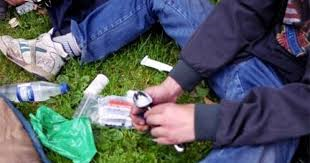 Injiserende stoffmisbrukere
Tidligere injiserende stoffmisbrukere
Ca. 25% er født utenfor Norge
 Halvparten av disse i Europa (Sverige, Polen, Russland og Litauen) eller USA
 Ca. 40% av disse er fra andre land (Pakistan, Vietnam, Somalia, Iran,  	Thailand og Eritrea)
Ca. 10% har ukjent fødeland

Informasjon til både generell befolkning og til målgruppene
Målgrupper - personer som bør undersøkes for hepatitt CNorsk forening for infeksjonsmedisin, Norsk forening for medisinsk mikrobiologi og Norsk gastroenterologisk forening i Den norske legeforening 2017 (lett redigert)
Personer som noen gang har injisert stoff med sprøyte
Personer som har sniffet kokain
Mottakere av blodprodukter før 1992 i Vest-Europa, Nord-Amerika, Japan og Australia 
Mottakere av blodprodukter uansett tidspunkt i andre enn de ovenfor nevnte landene
Innvandrere fra høyendemiske områder https://www.fhi.no/publ/2019/oversikt-over-land-med-hoy-forekomst-av-hivinfeksjon-hepatitt-b-hepatitt-c-/ 
Personer som kan ha blitt utsatt for urene sprøyter i helsevesenet eller vært utsatt for aksidentelt sprøytestikk
Barn født av anti-HCV-positive mødre
HIV-positive
Pasienter med forhøyet ALAT i over 6 måneder
Pasienter i dialyse
Personer med ikke-profesjonelt utførte tatoveringer
Personer som er eller  har vært fengslet
Kommunene skal:
tilby informasjon om smitteforebyggende tiltak, diagnostikk            og behandling (henvisning) for hiv og hepatitt B og C 
ha gratis lavterskel tilbud om utdeling av brukerutstyr (sterile sprøyter, kanyler og røykefolie) til personer som injiserer rusmidler
tilby injiserende rusmiddelbrukere gratis vaksine mot hepatitt A og B dersom de ikke er smittet
samarbeide med helseforetakene for at alle som diagnostiseres med kronisk hepatitt C får et adekvat behandlingstilbud
Budskap til befolkningen
Å ha hepatitt C er potensielt farlig, og kan føre til skrumplever og leverkreft 
Ny behandling er effektiv, trygg, har svært få bivirkninger og er gratis Behandlingen redder liv!
Jeg bør sjekke meg dersom jeg har vært i risiko for å bli smittet med hepatitt C-infeksjon. Undersøkelsen er gratis, foregår med en blodprøve og man trenger ikke opplyse hvorfor man ønsker å bli undersøkt
Dersom jeg kjenner noen som kan ha hepatitt C, så bør jeg fortelle dem om muligheten for sjekk og behandling
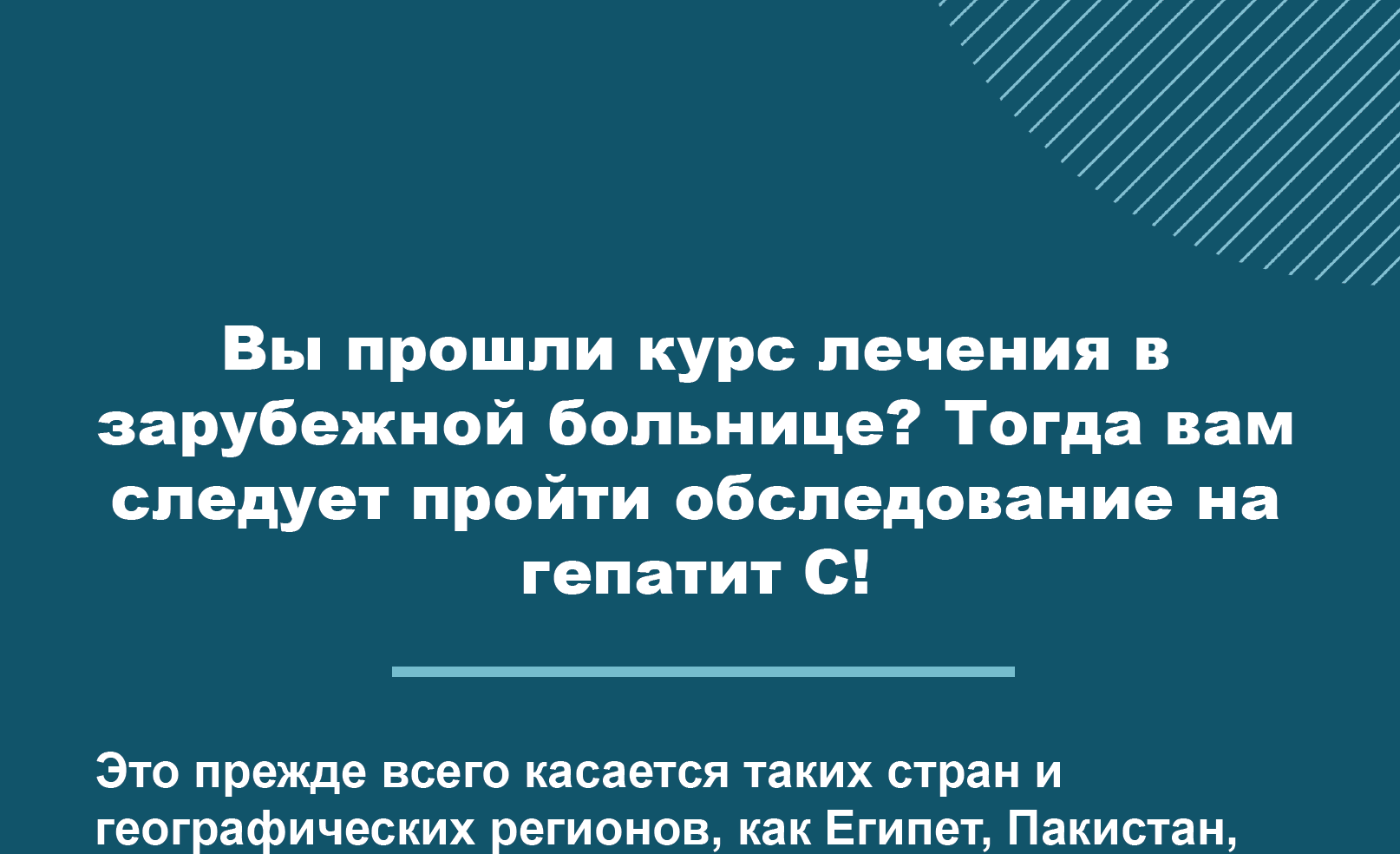 Personer i aktiv rus – det er i disse miljøene mesteparten av nysmitte foregår
Personer i aktive rusmiljøer må tilbys lavterskel testing, gjerne «drop-in»

Om nødvendig må kommunen aktivt oppsøke miljøene med informasjon og tilbud om undersøkelse
Diagnostikk – fastlegenes rolle
De fleste med hepatitt C har få eller ingen symptomer 
Fastlegene viktige for å finne de ca. 20 % med hepatitt C som aldri har injisert rusmidler 
Testing er avgjørende for å lykkes. Tilbudet må gjøres godt kjent, tilbys bredt og utføres liberalt 
Tilby test til LAR-pasienter
Hvordan foregår undersøkelsen?
Undersøkelse for hepatitt C-infeksjon foregår vanligvis ved at en blodprøve undersøkes for anti-HCV antistoffer 

Kronisk infeksjon verifiseres ved påvisning av HCV RNA
  
Hos en person med anti-HCV antistoff vil to negative HCV RNA undersøkelser med minst tre måneders mellomrom tilsi at det ikke foreligger kronisk hepatitt C-infeksjon 

Ved smitte kan anti-HCV antistoff vanligvis påvises etter 4 - 12 uker

Test på selve viruset HCV RNA blir positiv etter 1-2 uker
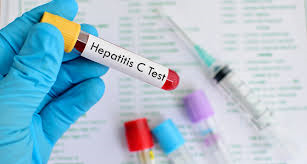 Oppfølging av pasienter
Kartlegg pasientens muligheter til å benytte seg av det ordinære behandlingsapparatet
I de tilfeller en regner med at pasienten vil slite med å følge opp henvisning til spesialisthelsetjenesten, må oppfølging og behandling tilpasses 
Det må etableres lavterskeltiltak i regi av kommunen eller det lokale helseforetaket eller et samarbeid mellom disse
Helseforetakene
skal invitere kommunene i sin region til samarbeid
gi faglige råd, vurdere enkeltpasienter, forskrive H-resepter over telefon eller poliklinisk  
legge til rette for ambulant elastografi i større byer
sørge for at innsatte så langt som mulig kan få gjennomføre behandlingen mens de sitter i fengsel
tilby test til pasienter som på grunn av andre sykdommer er i regelmessig kontakt med helseforetakene og som har vært eller kan være i risiko for smitte med hepatitt C
tilby test til alle i Tverrfaglig spesialisert rusbehandling (TSB)
tilby test til pasienter som trenger avrusning i spesialisthelsetjenesten, går til Distriktspsykiatriske sentere eller andre tilbud innen psykisk helsevern som kan ha forhøyet risiko for smitte med hepatitt C
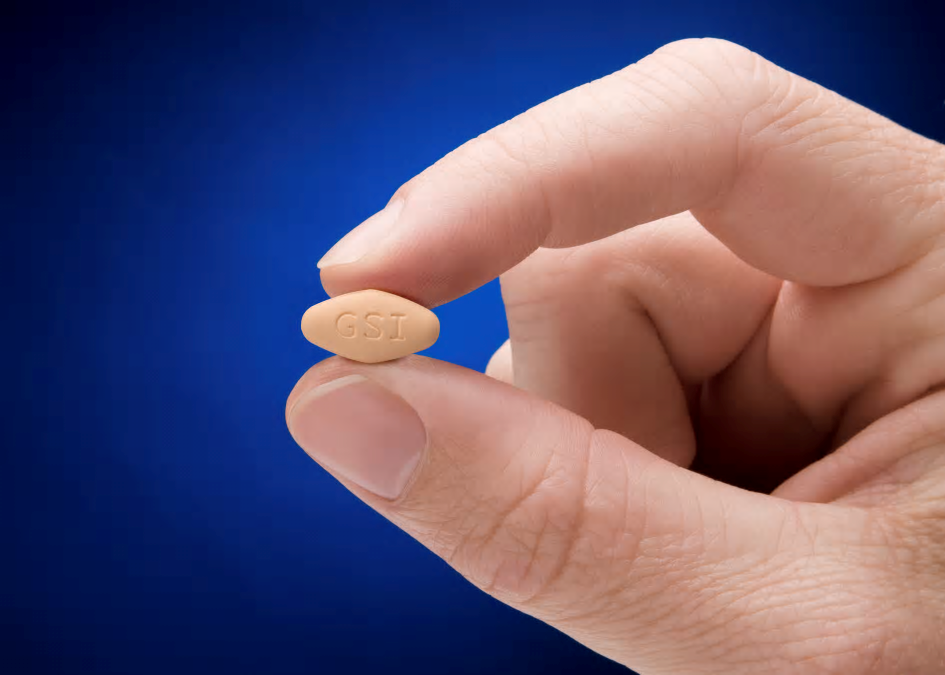 Hvordan foregår behandlingen?
Kronisk hepatitt C behandles med direktevirkende antivirale midler uavhengig av stadium av leverfibrose, forskrives på H resept
Varer i åtte til tolv uker
Over 95 % av de som fullfører blir virusfri! 
Den lille gruppen som ikke blir virusfri med den initiale kuren, vil kunne behandles med andre hepatitt C-legemidler
Behandlingen har få bivirkninger, er trygg og enkel 
Kontroll etter avsluttet behandling og 3 måneder senere. Hvis man da er virusfri, anses pasienten som varig virusfri, men risiko for nysmitte
Reinfeksjon
Gjennomgått infeksjon med hepatitt C gir ikke beskyttende immunitet
Pasienter som har vært smittet med hepatitt C og som er blitt virusfrie, enten spontant eller etter behandling, risikerer å bli smittet på nytt hvis de fortsetter med risikoatferd 
Tilby ny behandling så raskt som mulig, - av hensyn til egen helse og for å unngå å smitte andre 
Vanlig at ca. 5% blir smittet pånytt
Spesielle situasjoner
Kronisk hepatitt C-infeksjon defineres ved at HCV RNA er positiv i mer enn seks måneder. For pasienter med risikoatferd over tid, vil en positiv test på HCV RNA sannsynlig bety kronisk hepatitt 
Pasienter som ikke vil klare å følge opp avtaler, start pangenotypisk behandling etter kun en positiv HCV RNA test
Pasienter som injiserer rusmidler ofte, start pangenotypisk behandling etter kun en positiv HCV RNA test 
Dersom noen motsetter seg undersøkelse/behandling for hepatitt C, bør det respekteres. Helsetjenesten bør likevel bruke tid og forsøke å motivere til undersøkelse og eventuell behandling
Takk for oppmerksomheten!
https://www.helsedirektoratet.no/faglige-rad/hepatitt-c